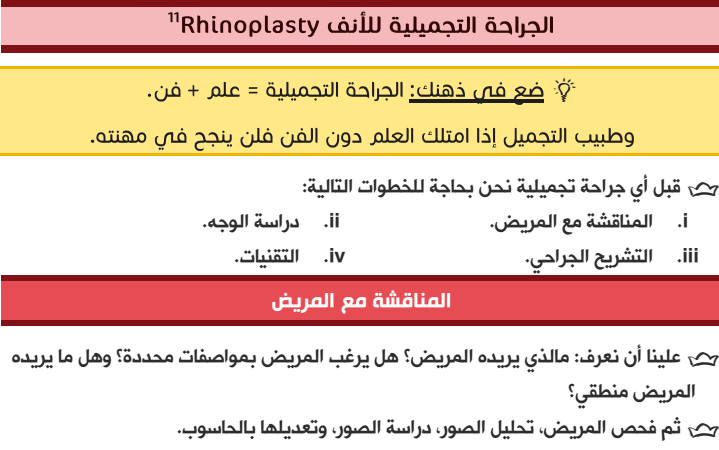 دراسة الوجه
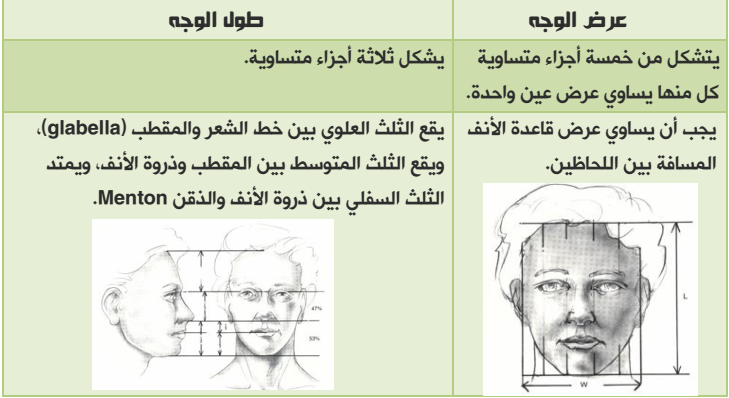 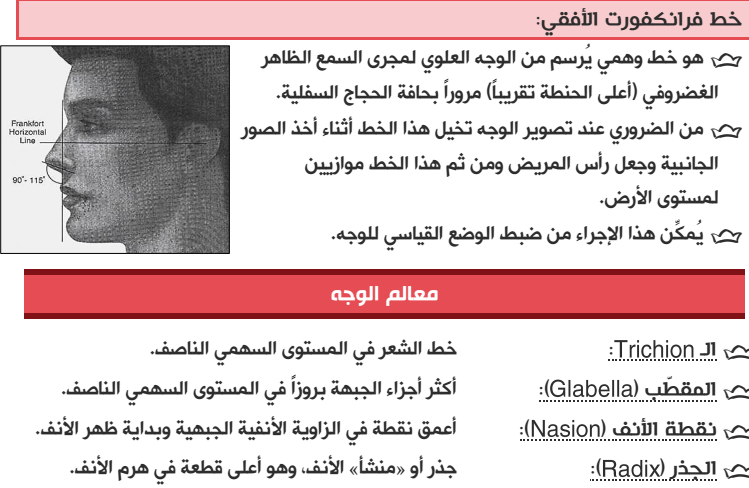 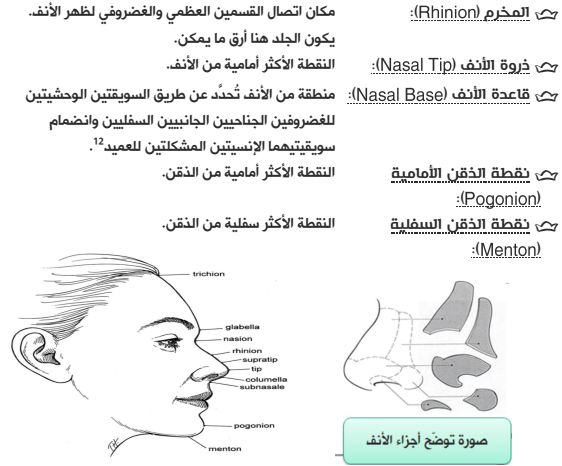 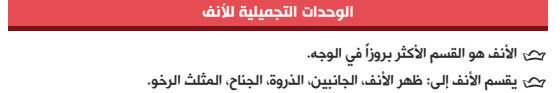 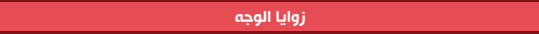 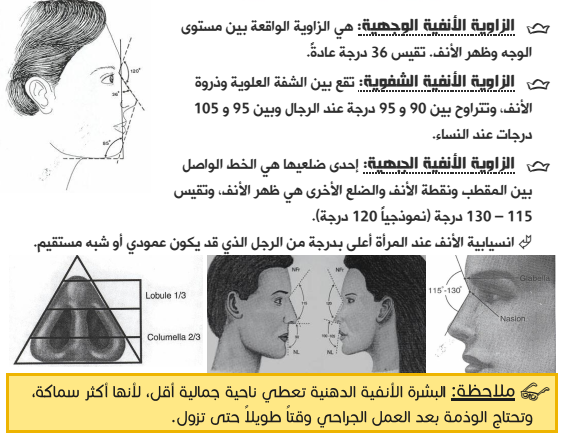 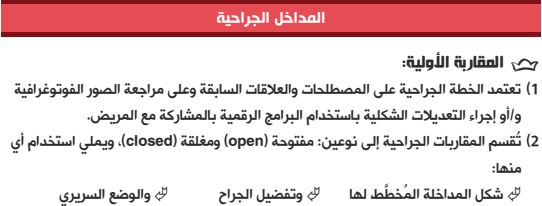 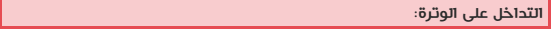 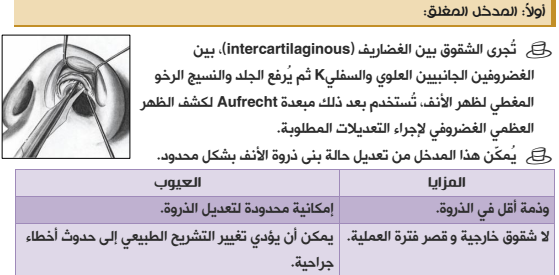 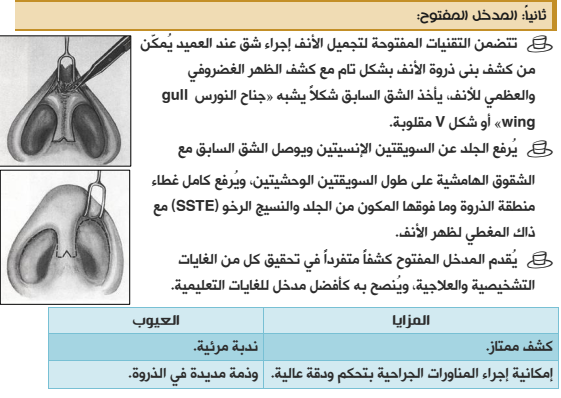 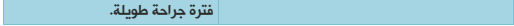 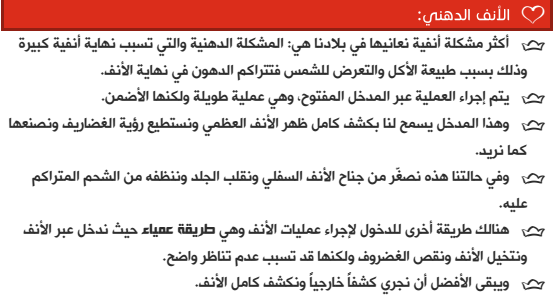 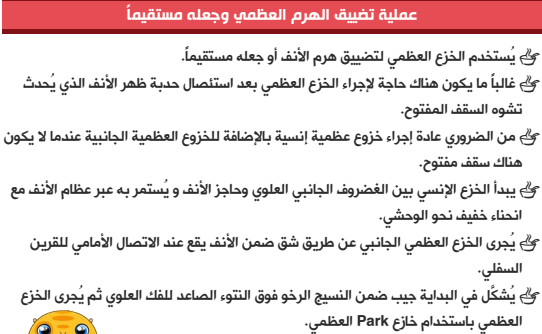 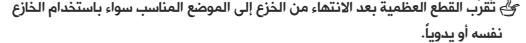 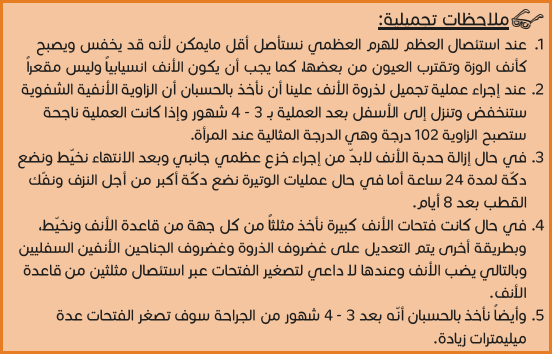 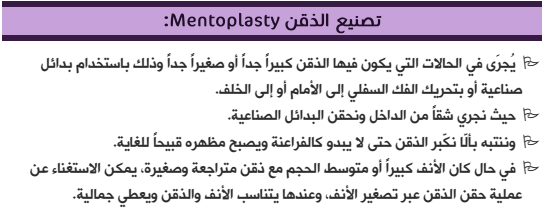 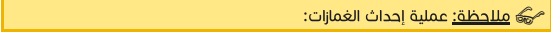 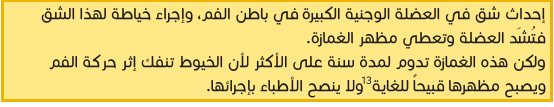 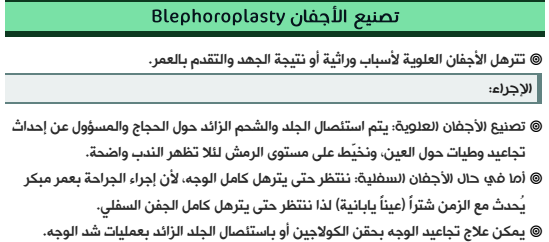 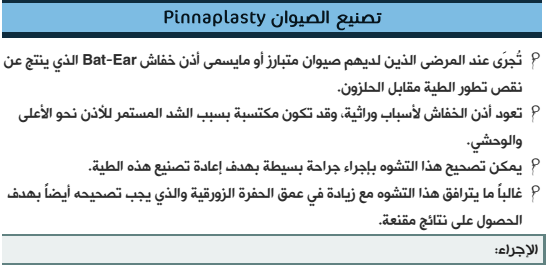 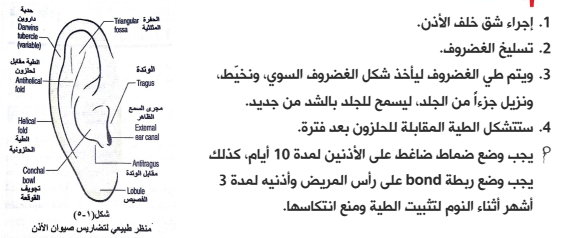